O univerzitě
založena roku 1919 jako Vysoká škola zemědělská
v současnosti 5 fakult:

Agronomická fakulta
Lesnická a dřevařská fakulta
Provozně ekonomická fakulta
Zahradnická fakulta
Fakulta regionálního rozvoje a mezinárodních studií
2 školní podniky
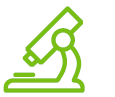 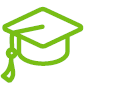 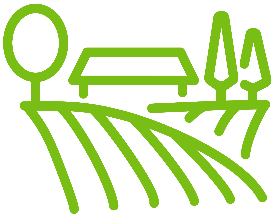 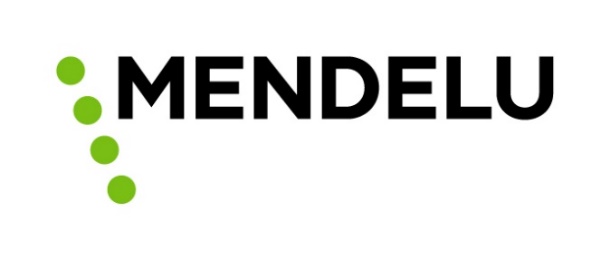 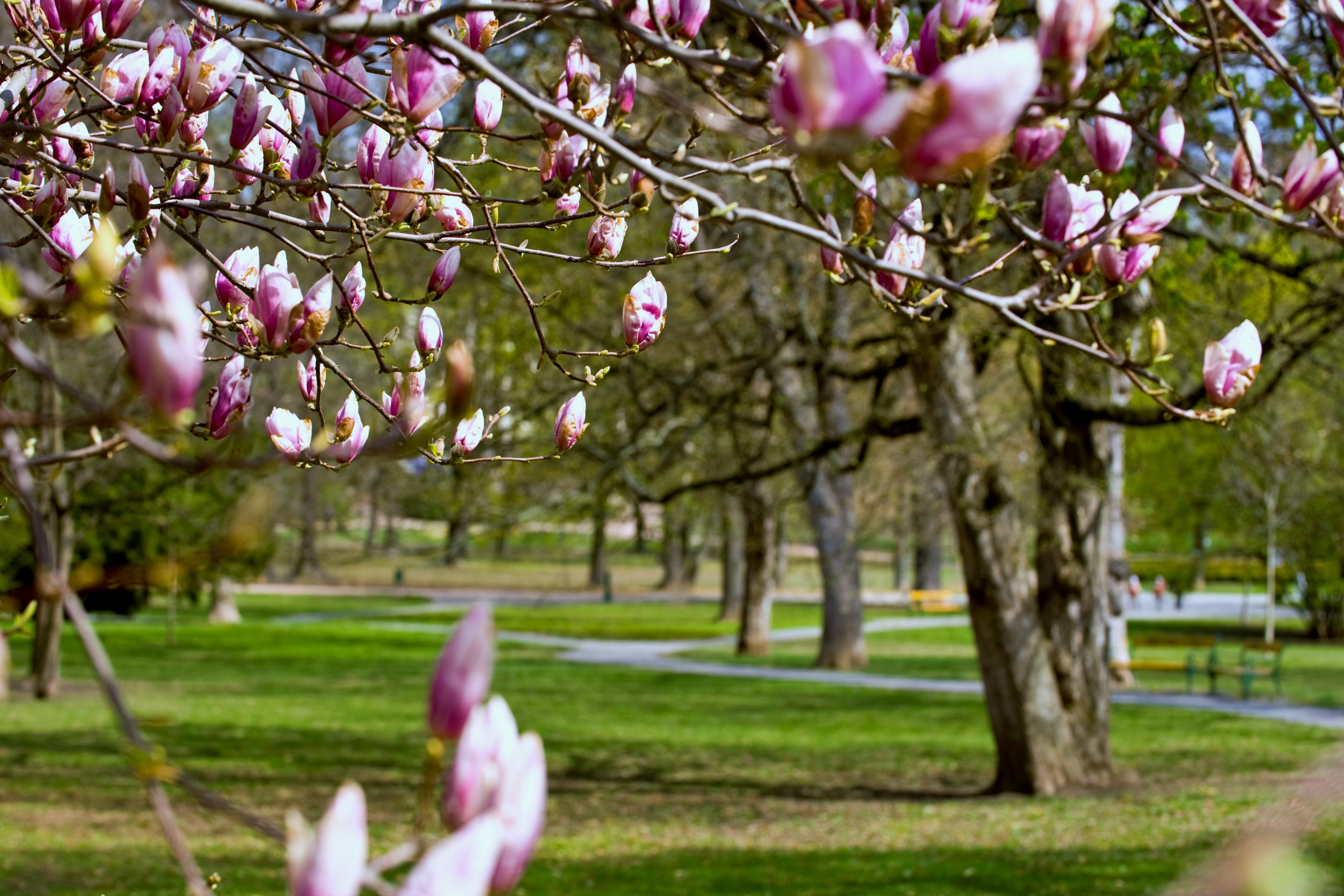 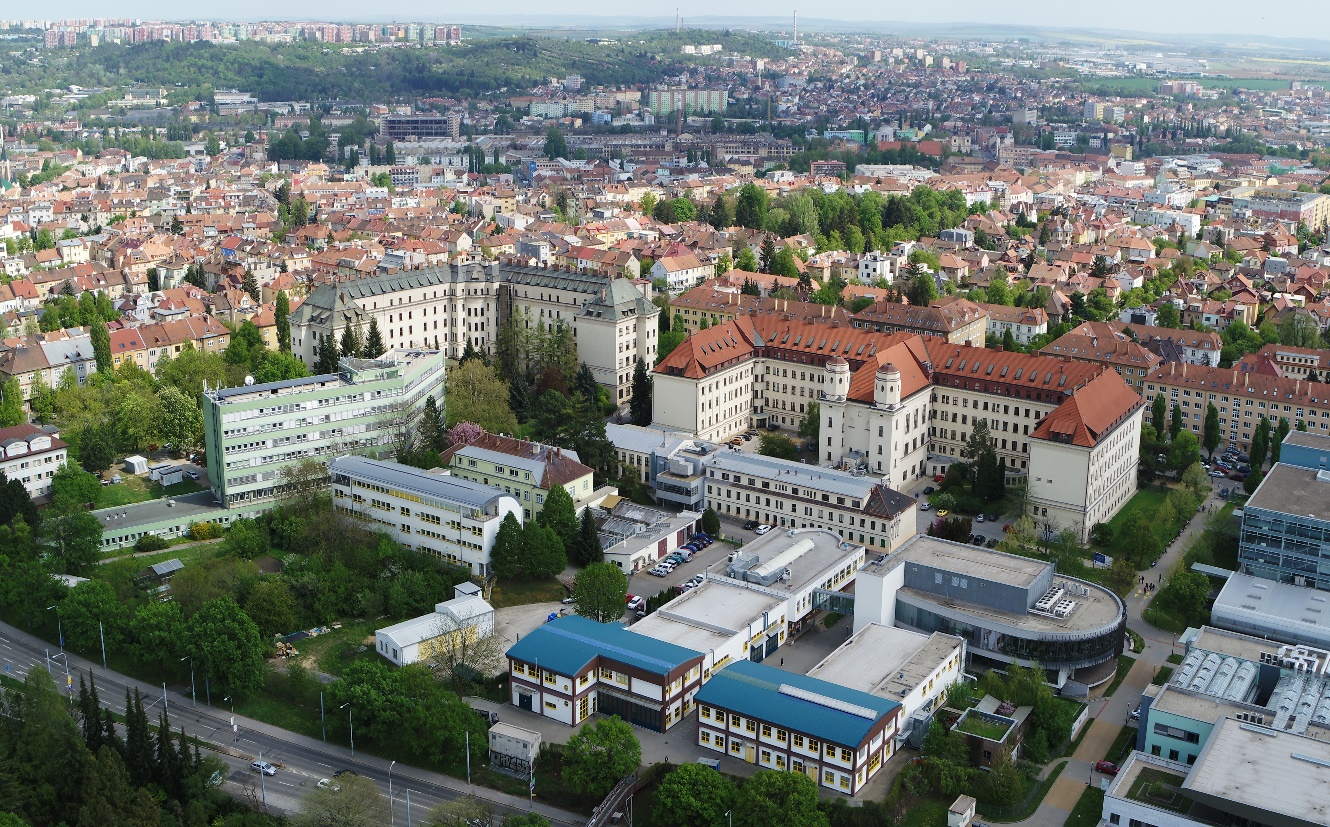 Univerzitní kampus
fakulty jsou umístěny v jednom kampusu s výjimkou Zahradnické fakulty, která se nachází v Lednici (60 km)
v blízkosti areálu jsou studentské koleje, obchody, kavárny a parky
Univerzitní kampus MENDELU Brno
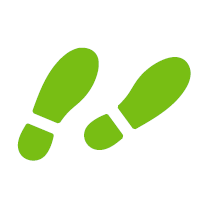 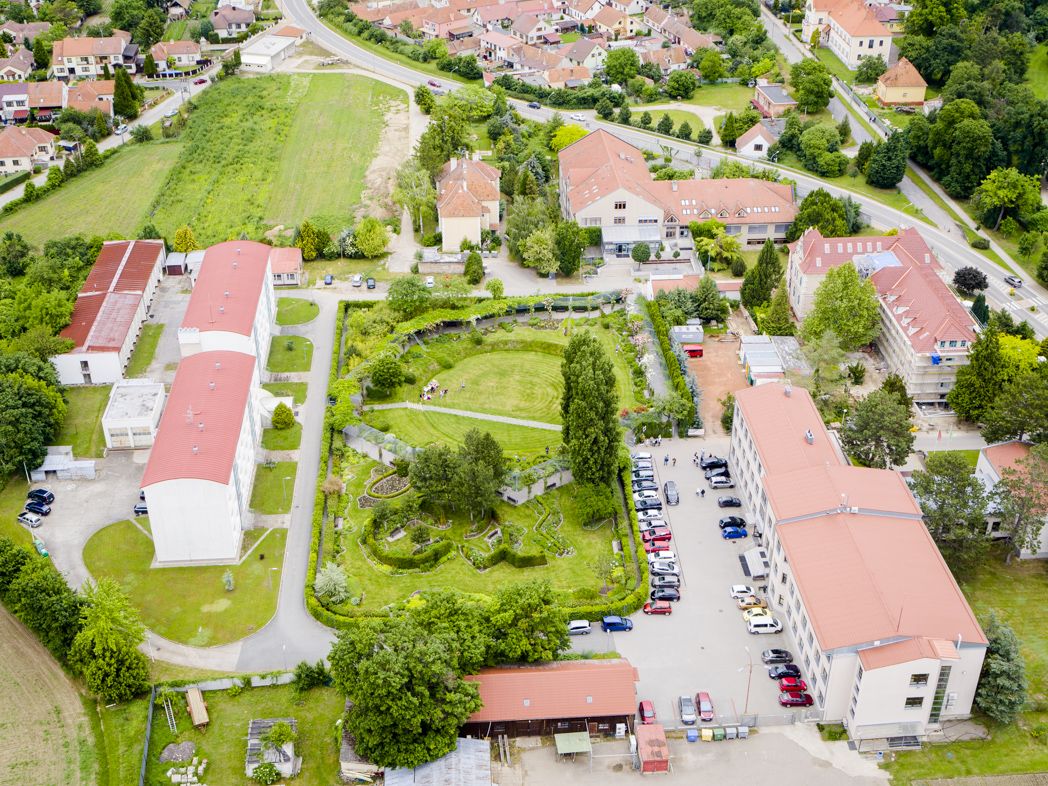 Zahradnická fakulta
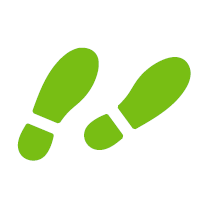 Součásti univerzity
MENDELU vlastní jedinečné prostory, které mají důležitou roli v praktické výuce a vzdělávání včetně řešení výzkumných úkolů a řešení závěrečných prací
Botanická zahrada a arboretum MENDELU
Školní lesní podnik Masarykův les Křtiny
Školní zemědělský podnik Žabčice
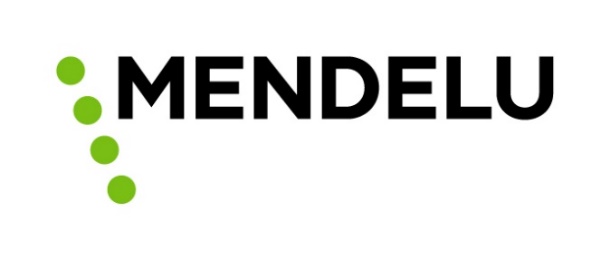 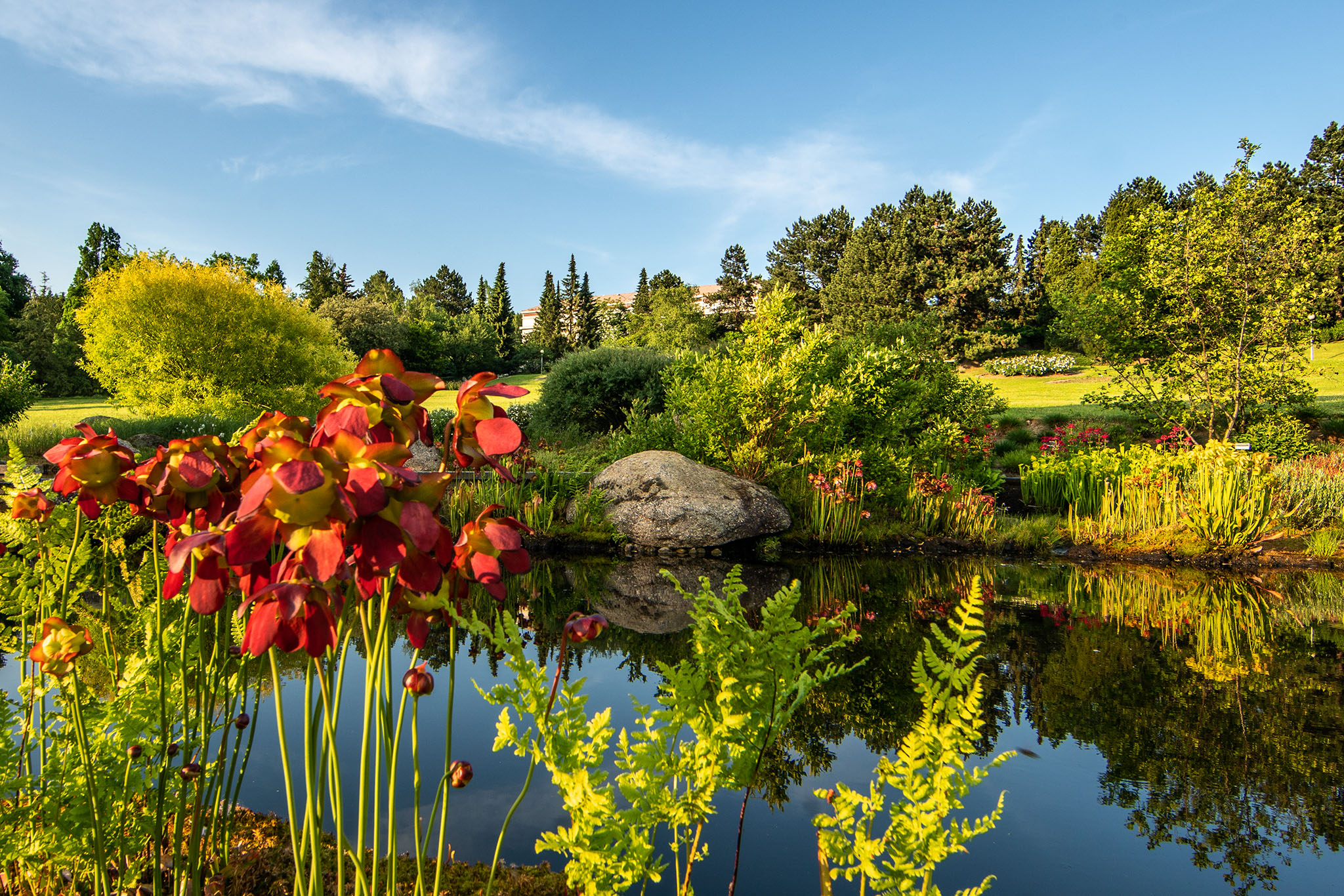 Botanická zahrada a arboretum MENDELU
založena prof. Ing. Augustem Bayerem v roce 1938​
areál o rozloze 11 hektarů je rozčleněn do pěti tematických částí
sbírka orchidejí patří k největším v Evropě – 2000 přírodních druhů a 3 tisíce kříženců, součástí je genobanka orchideí​
výstavy pro veřejnost – Orchideje, Kosatce, Barvy podzimu, Letní víkend...
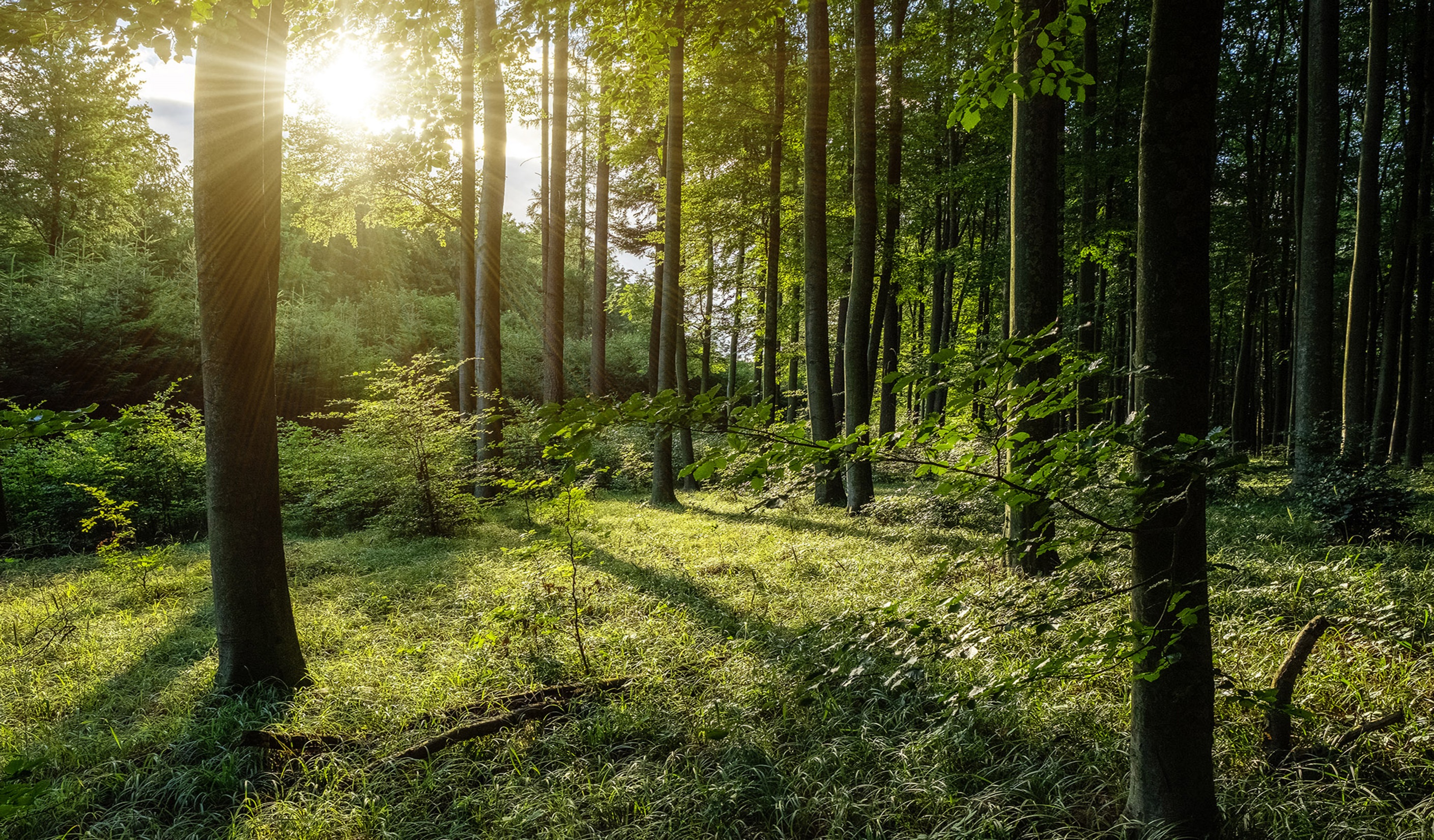 Školní lesní podnik Masarykův les Křtiny
zahrnuje bezmála 10 tisíc hektarů smíšených lesů, ve kterých hraje hlavní roli biodiverzita
součástí jsou tři arboreta, padesát studánek a 90 památníků Lesnického Slavína. V rámci projektu Excellentia je místem sledování předpokládaných klimatických scénářů pro středoevropské lesy ​
do činnosti ŠLP Křtiny patří také lesní pedagogika, budování a udržování naučných stezek, provozování Hotelu zámku Křtiny a komerční činnost
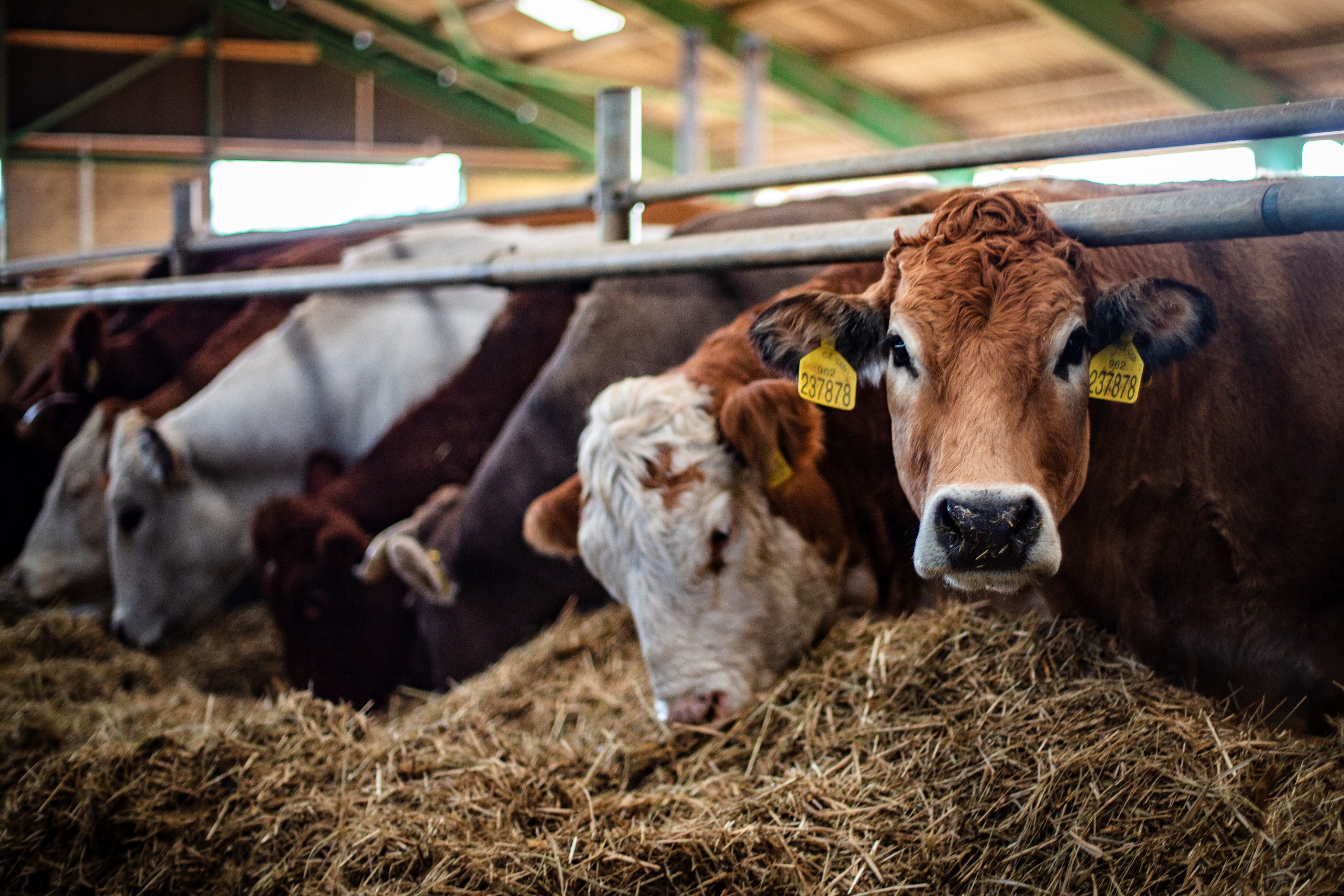 Školní zemědělský podnik Žabčice
chov přibližně 1200 kusů skotu, z toho 700 dojnic holštýnského skotu, 100 kusů masného skotu a 400 kusů telat a jalovic​
patnáct plemen masného skotu slouží k výuce studentů a k produkci plemenných zvířat na obnovu stáda a prodej plemenných zvířat​
ŠZP Žabčice hospodaří na 2300 ha zemědělské půdy z toho 10 ha vinic v lokalitě Žabčice a Lednice, součástí je Demonstrační farma a polní pokusná stanice.
pořádá pravidelné akce pro veřejnost MendelAgro a MendelSun
poloprovozy MENDELU – pivovar, mléčná výroba, pekárna, masná výroba​
propojení teoretických znalostí s praktickými zkušenostmi, rozvoj dovedností a přípravy studentů do praxe​
praktická výuka, výzkum, příprava studentů na pracovní prostředí
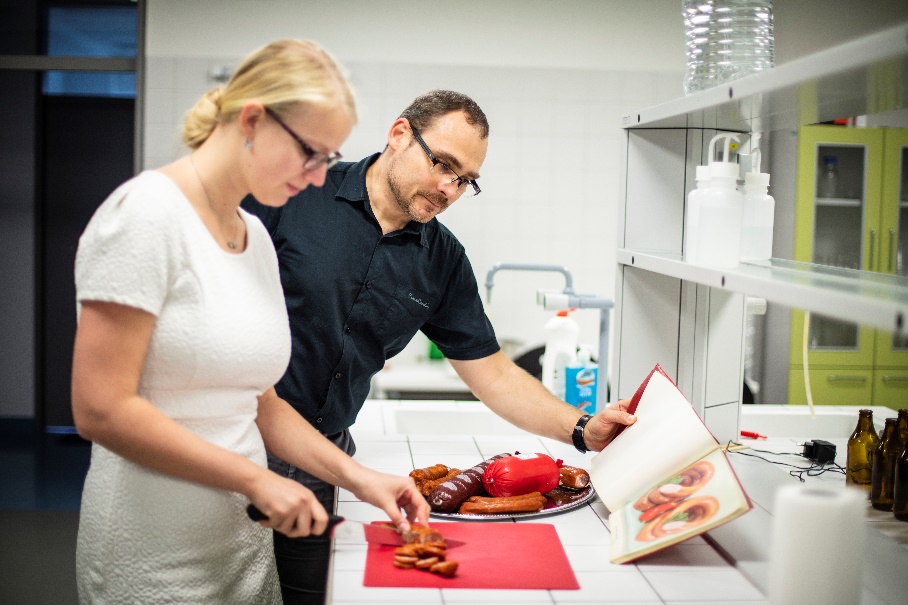 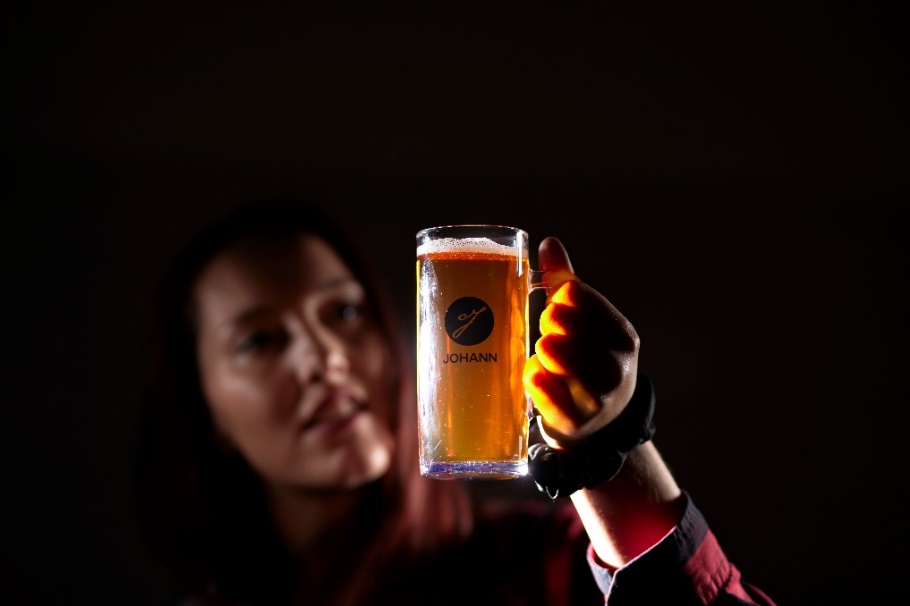 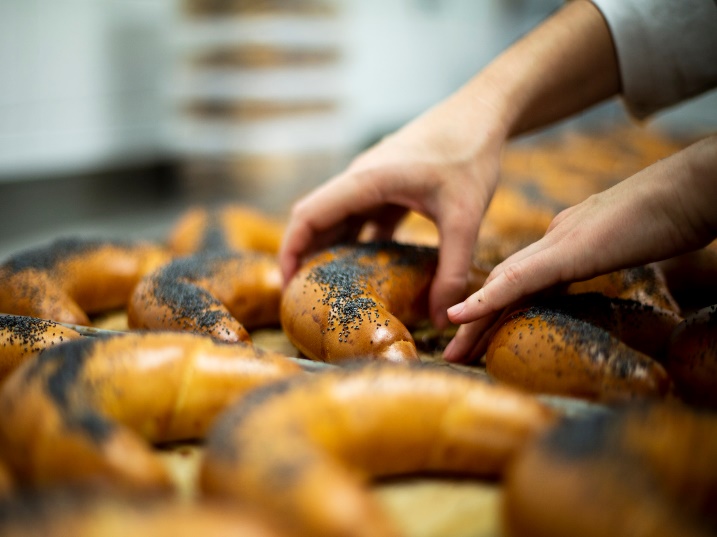 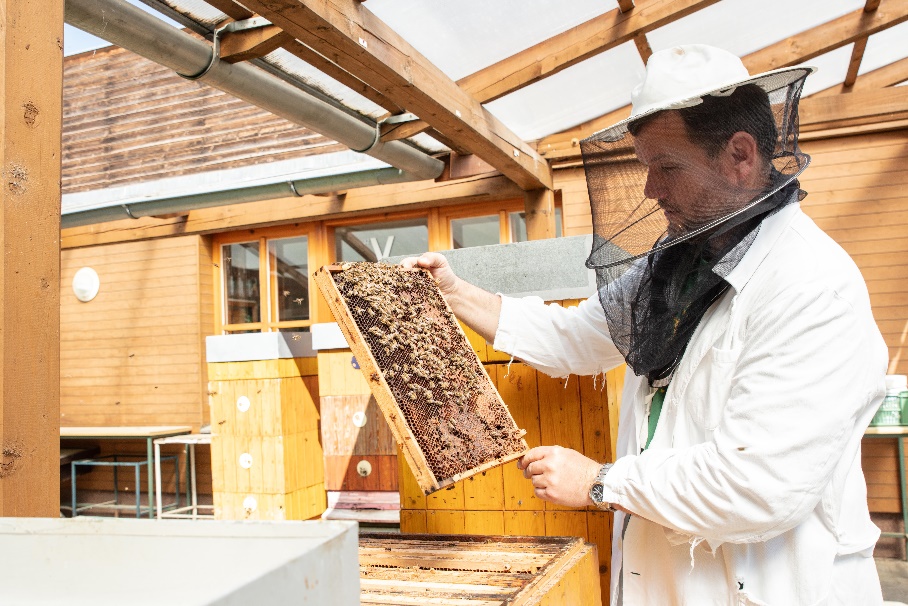 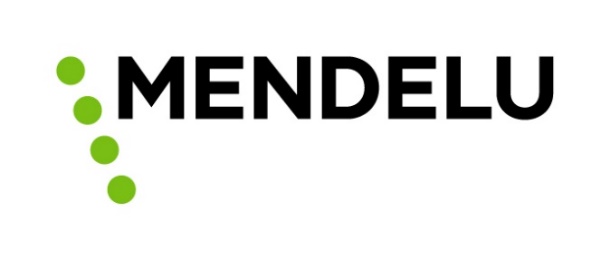 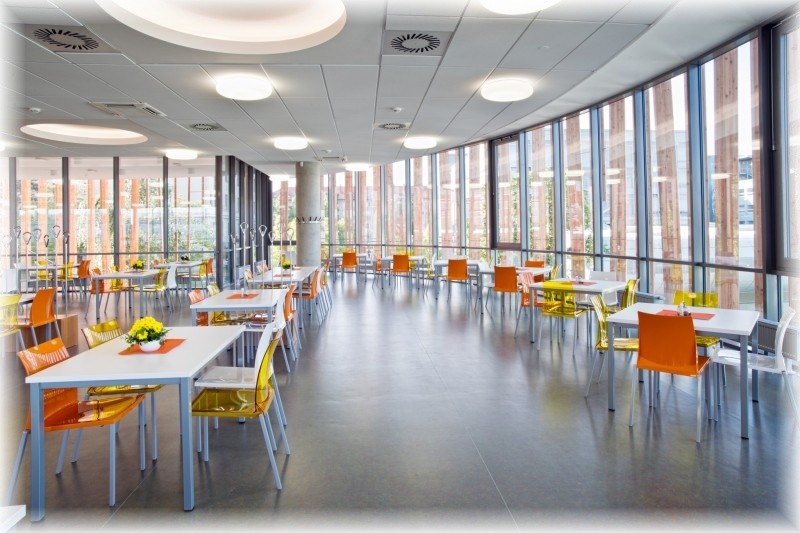 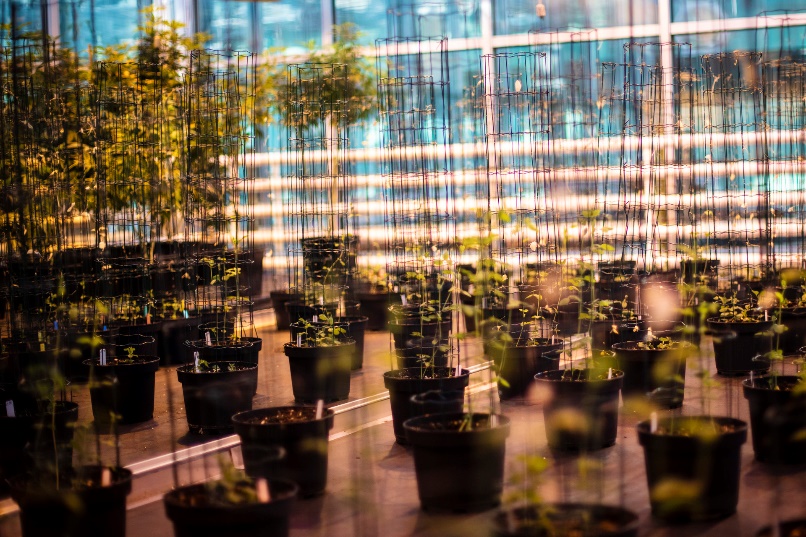 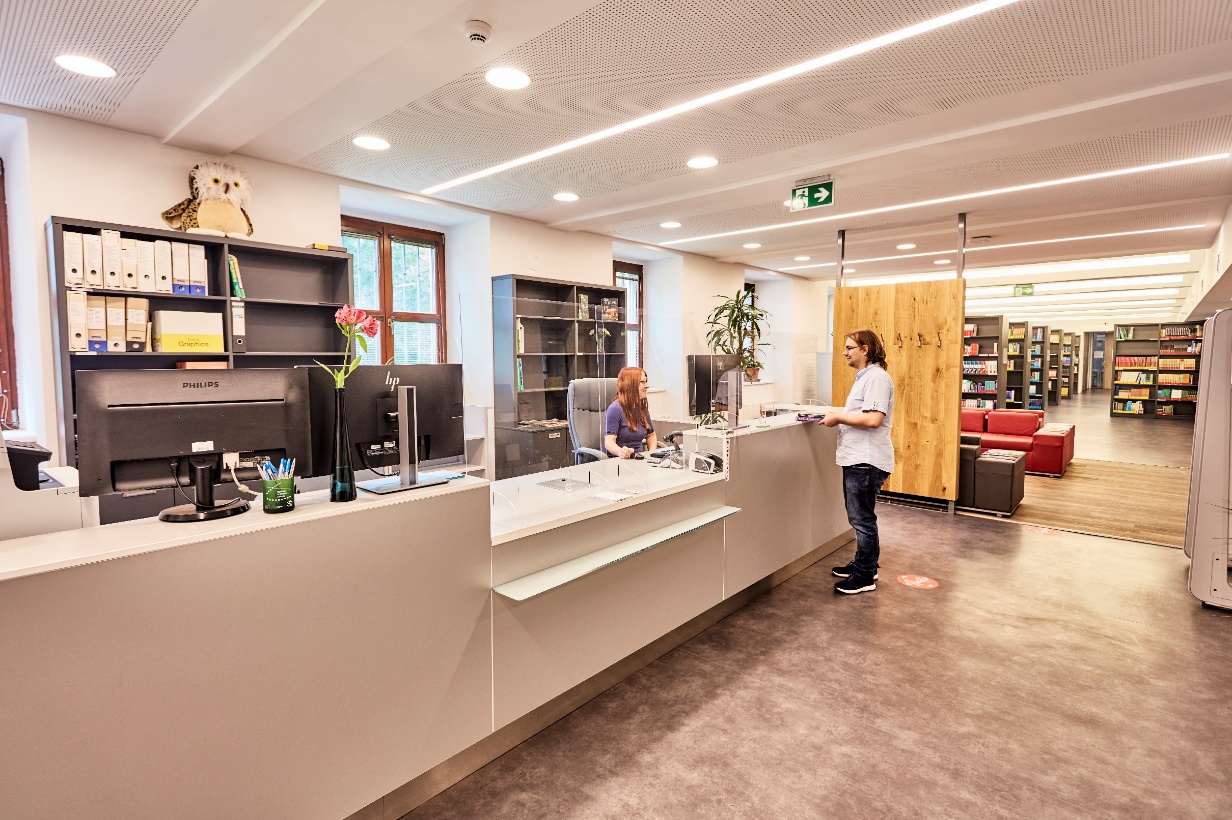 skleníky a fytotrony
knihovna
menzy
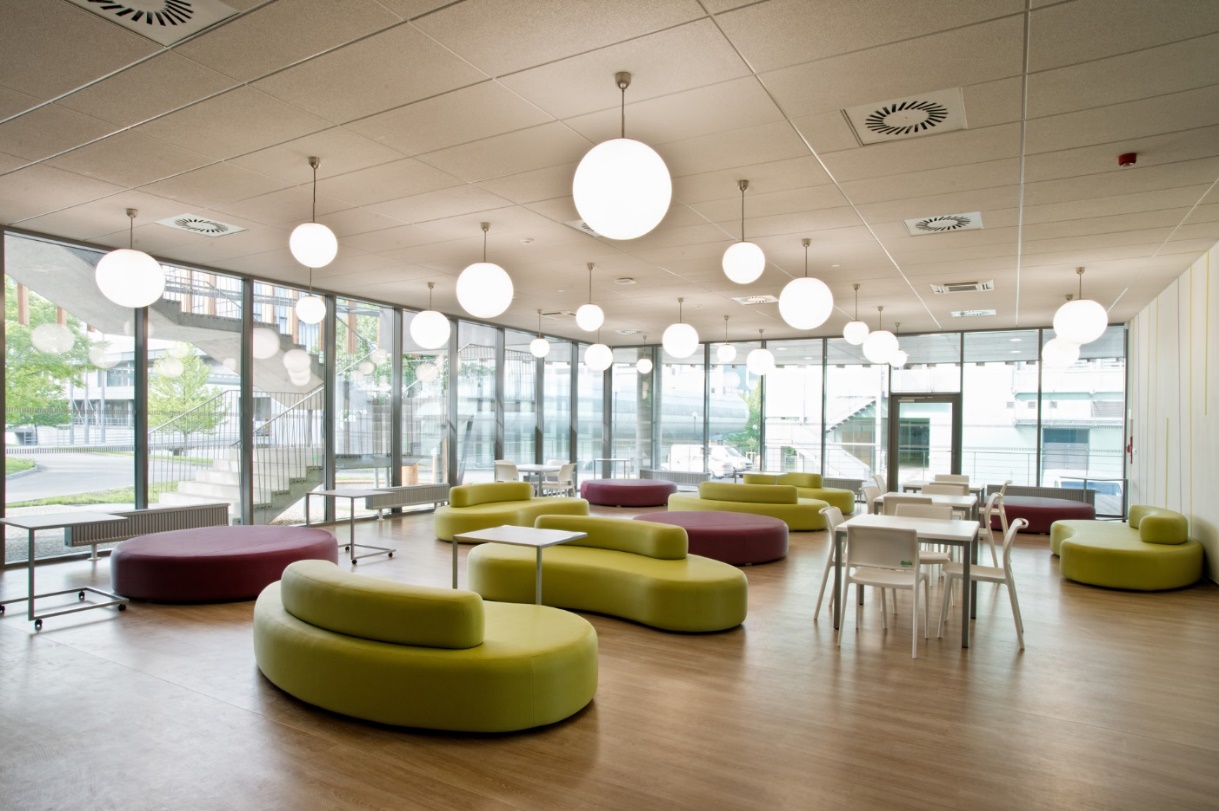 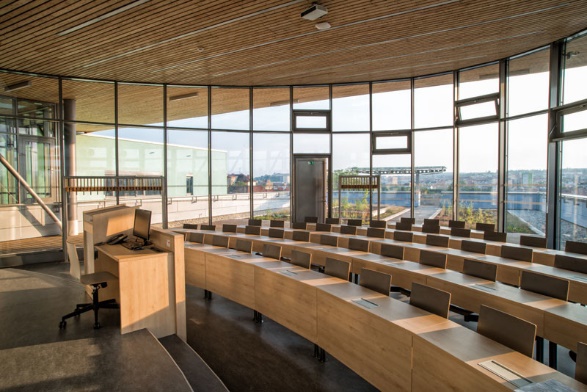 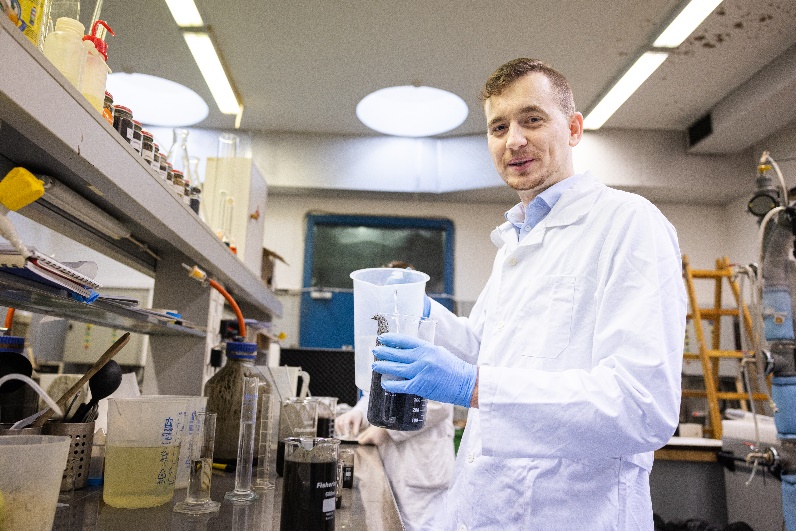 laboratoře
studovny
moderní přednáškové místnosti
Vyslaní v roce 2022
478 studentů
463 zaměstnanců
Internacionalizace
1834mobilit
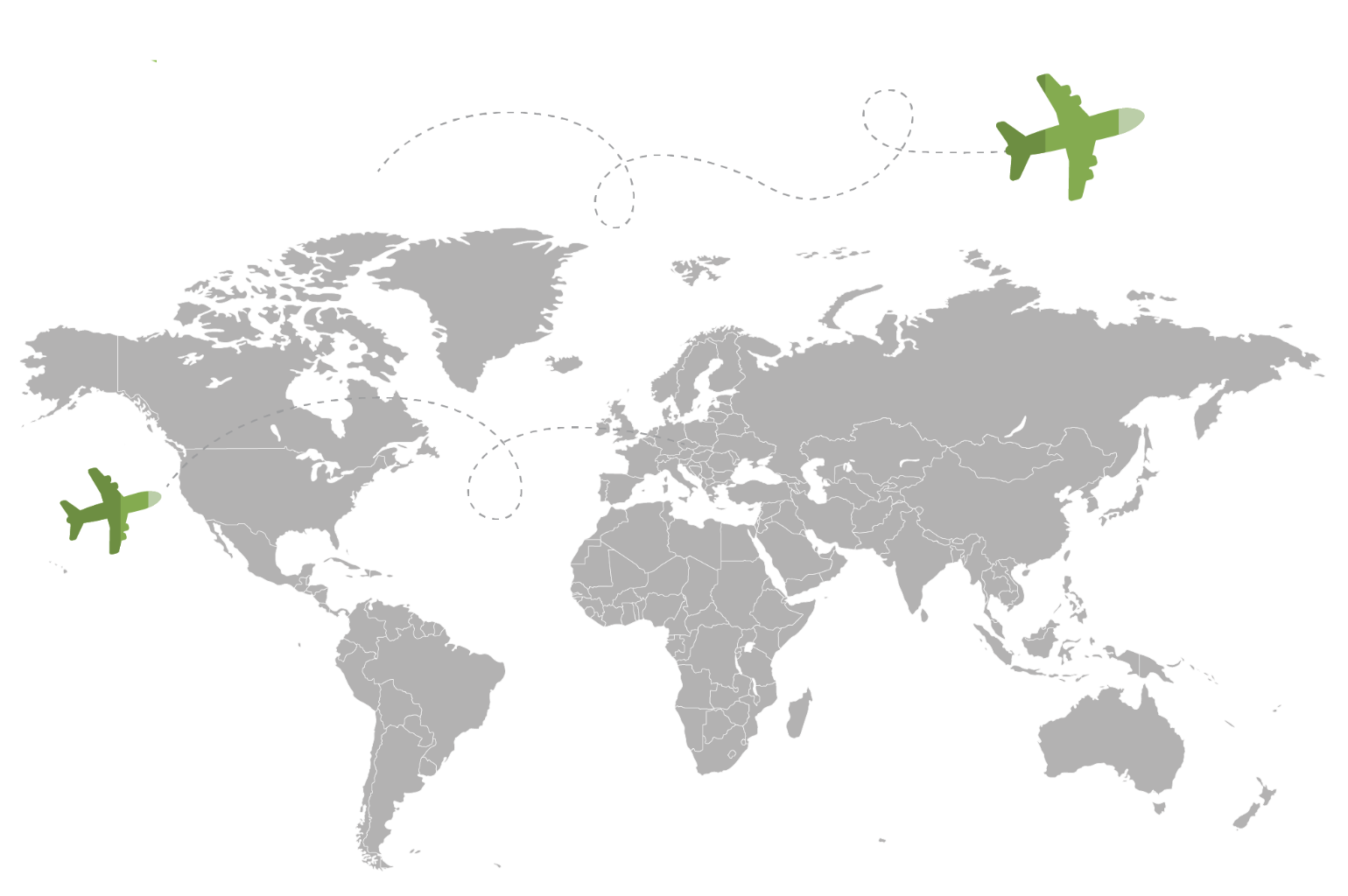 příjezdy a výjezdy do 90 zemí světa
mezi nejvýznamnější partnery MENDELU mimo EU patří americká Louisiana State University nebo thajská Kasetsart University
univerzita spolupracuje a řeší projekty v Nikaragui, Peru, Thajsku, JAR nebo na Filipínách aj.
přijatí
719 studentů
345 zaměstnanců*

*Výjezdy v délce minimálně 5 dnů
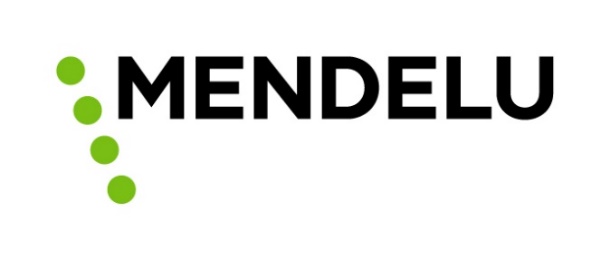 Věda a výzkum
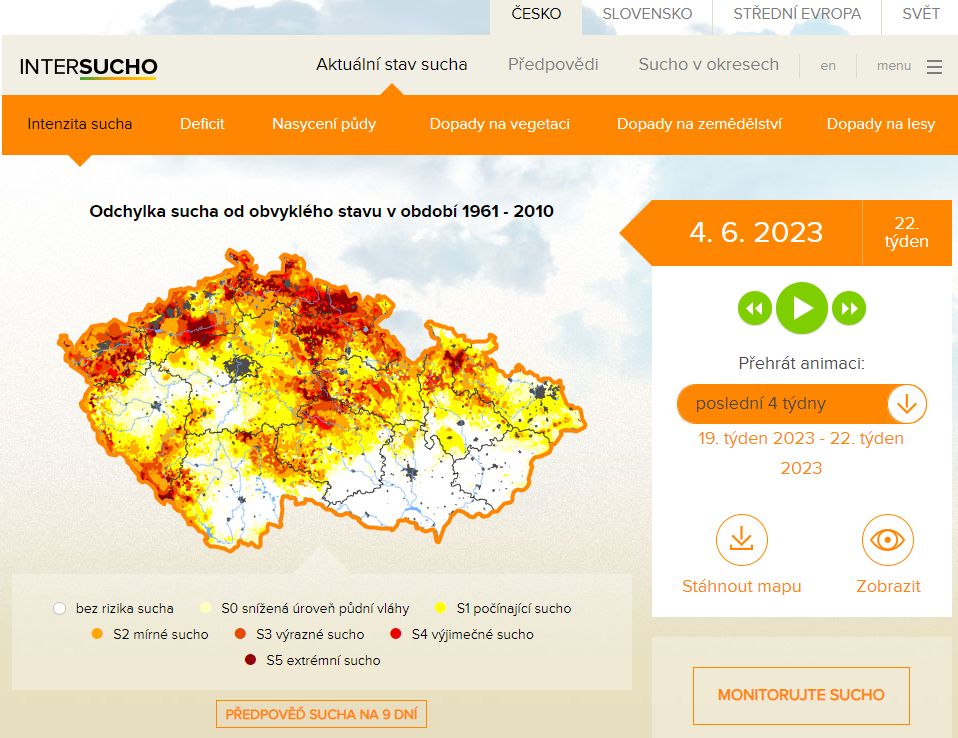 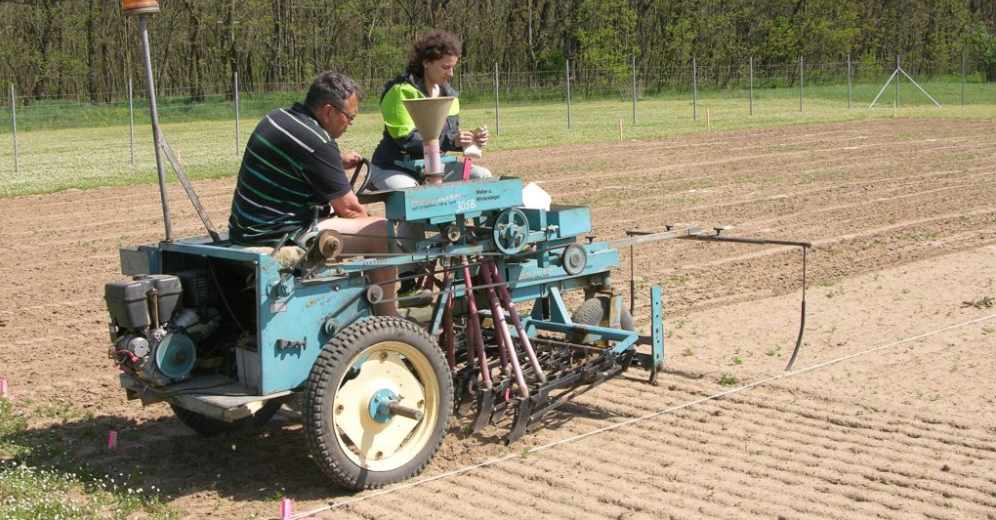 InterSucho​
bioklimatologové z MENDELU v rámci projektu InterSucho mapují sucho a jeho dopady.
Technologie WASP 
zlepšuje schopnost půdy absorbovat vodu a pomáhá osivu vyklíčit.​Vítěz ceny TA ČR za rok 2022. ​
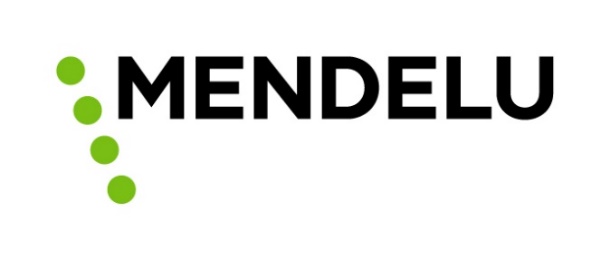 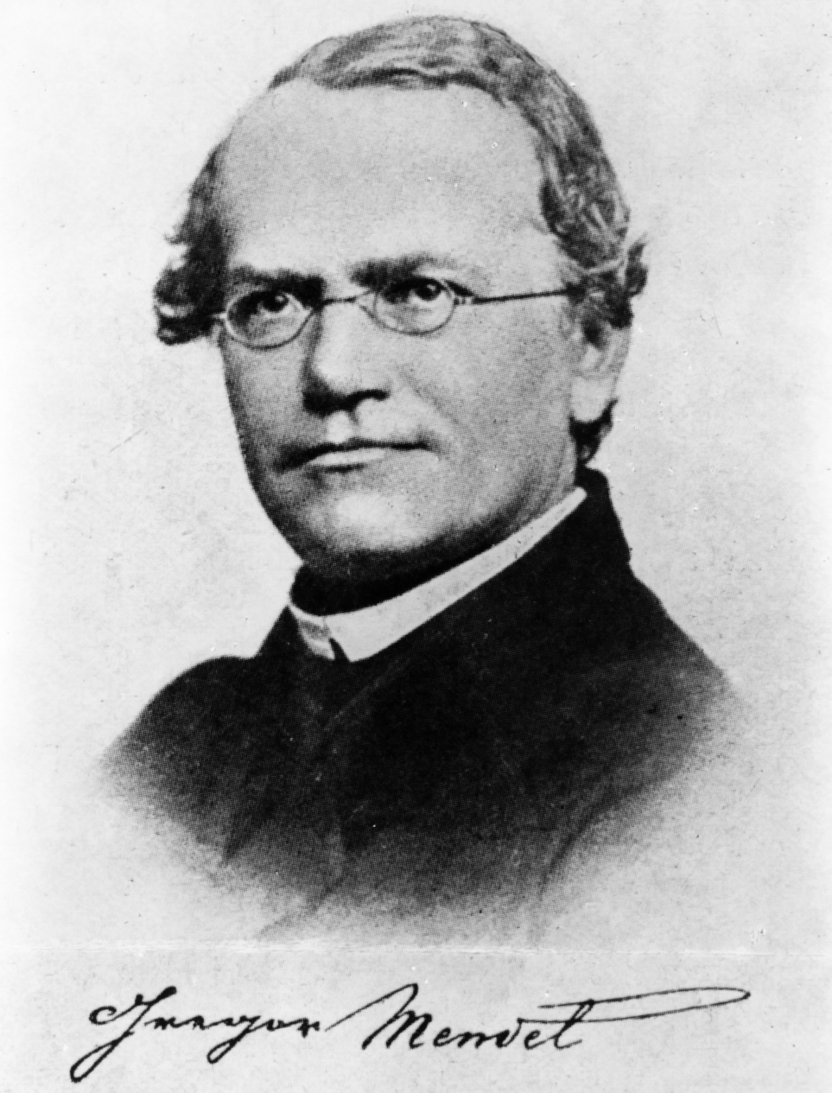 Gregor Johann Mendel
(* 1822 Hynčice na severní Moravě – † 1884 Brno)
otec genetiky, meteorolog a včelař 
mnich a později opat augustiniánského kláštera na Starém Brně
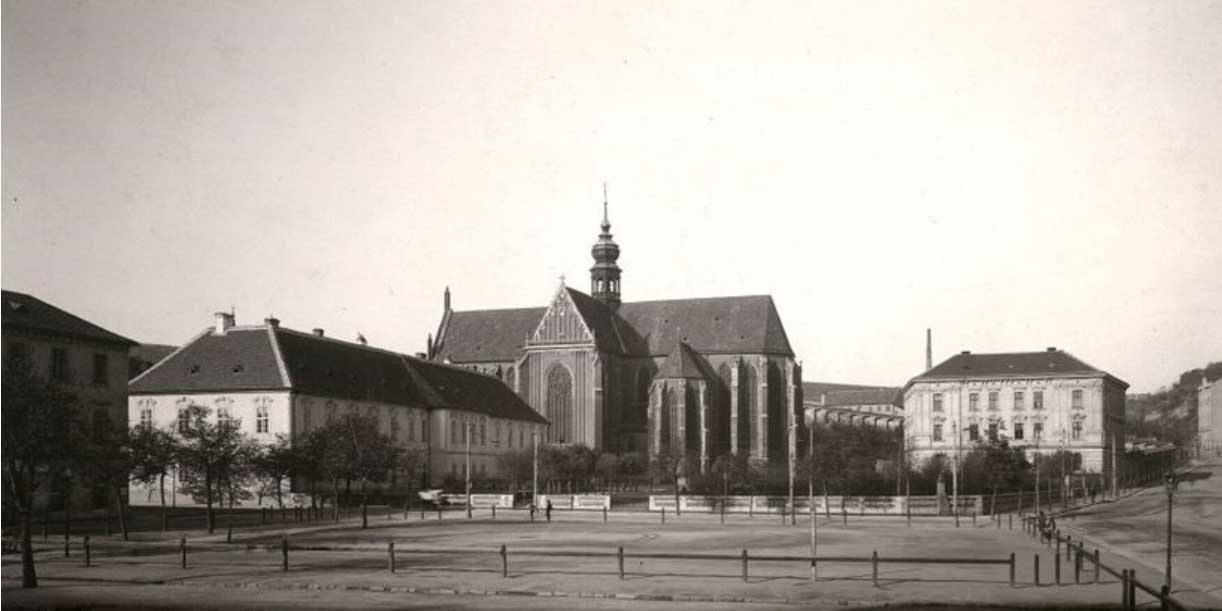 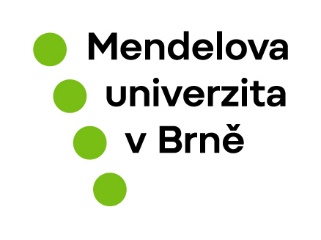 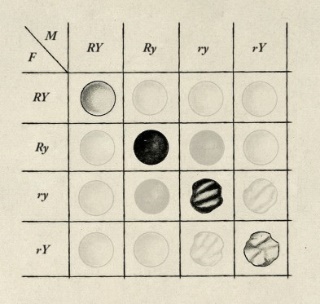 Třetí role MENDELU
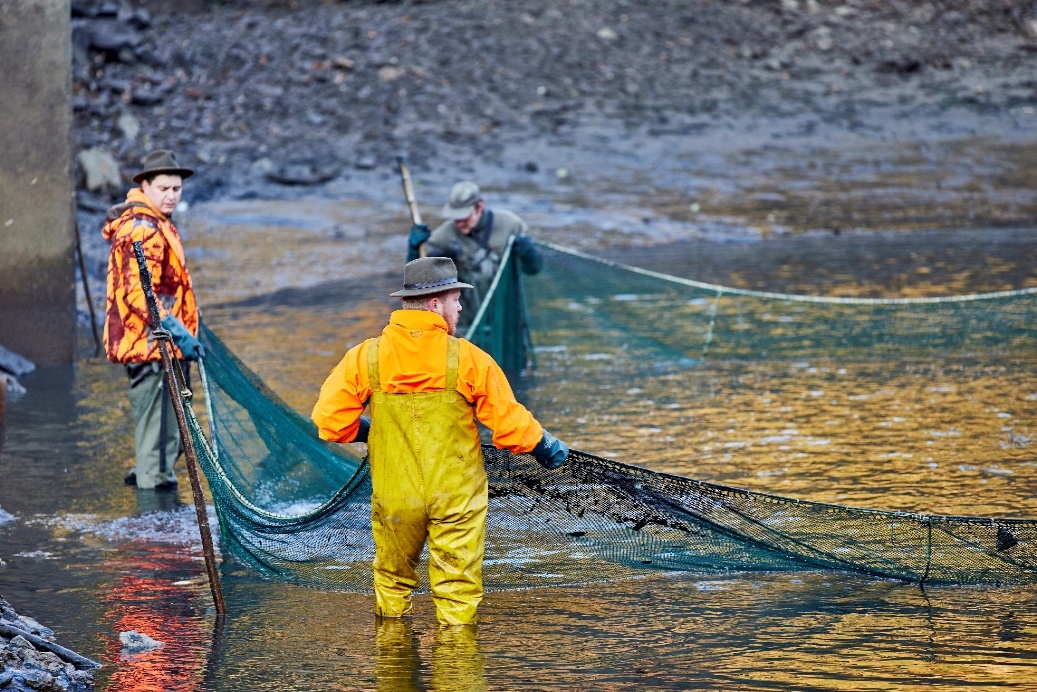 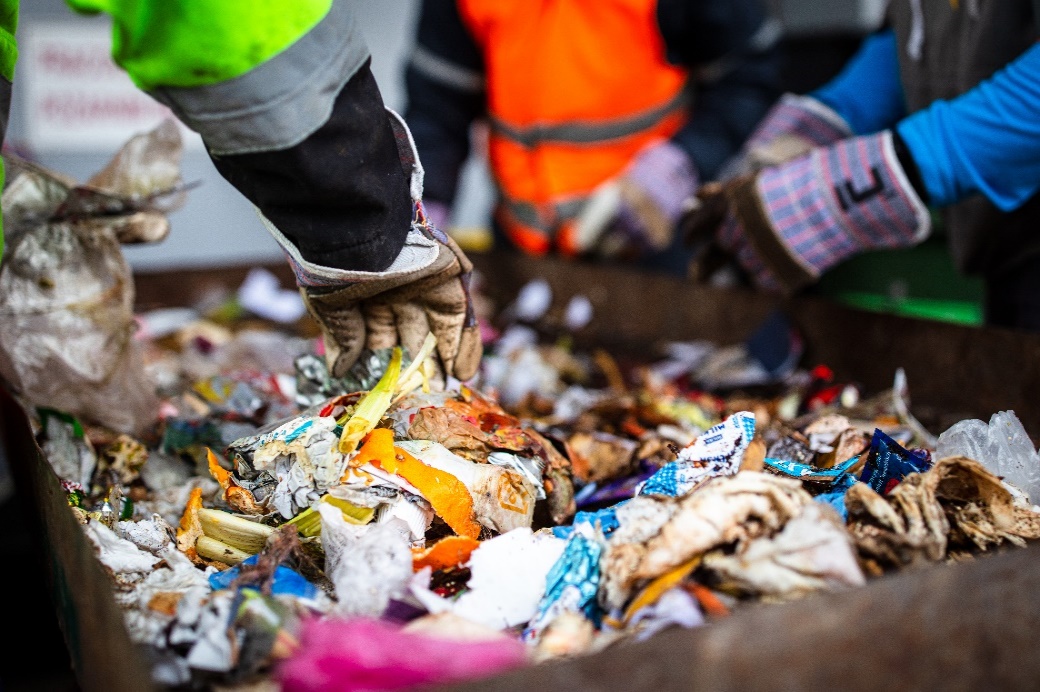 Podpora konzumace sladkovodních ryb​
zajišťujeme odborný dohled a certifikaci dodavatelů sladkovodních ryb do supermarketu Albert.
Snižování plýtvání potravinami 
v rámci výzkumu sbíráme data o tom, jak změny chování mohou ovlivnit odpadové hospodářství. Poznatky sdílíme s odpadovými firmami pro využití.​​
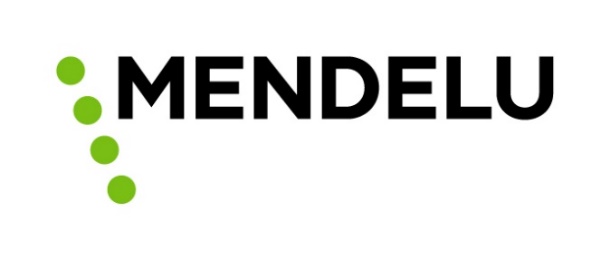 Udržitelnost na MENDELU
Priority MENDELU v oblasti udržitelnosti:
Hlásíme se k cílům OSN
„Věřím, že studium a věda Mendelovy univerzity inspirují ke změně myšlení, kterou pro udržitelný život na naší planetě naléhavě potřebujeme.“
- Jan Mareš, rektor
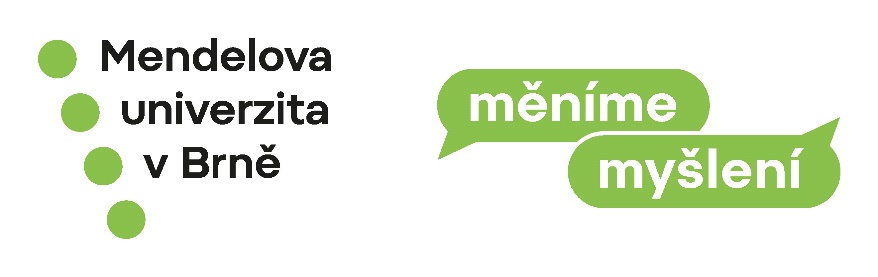 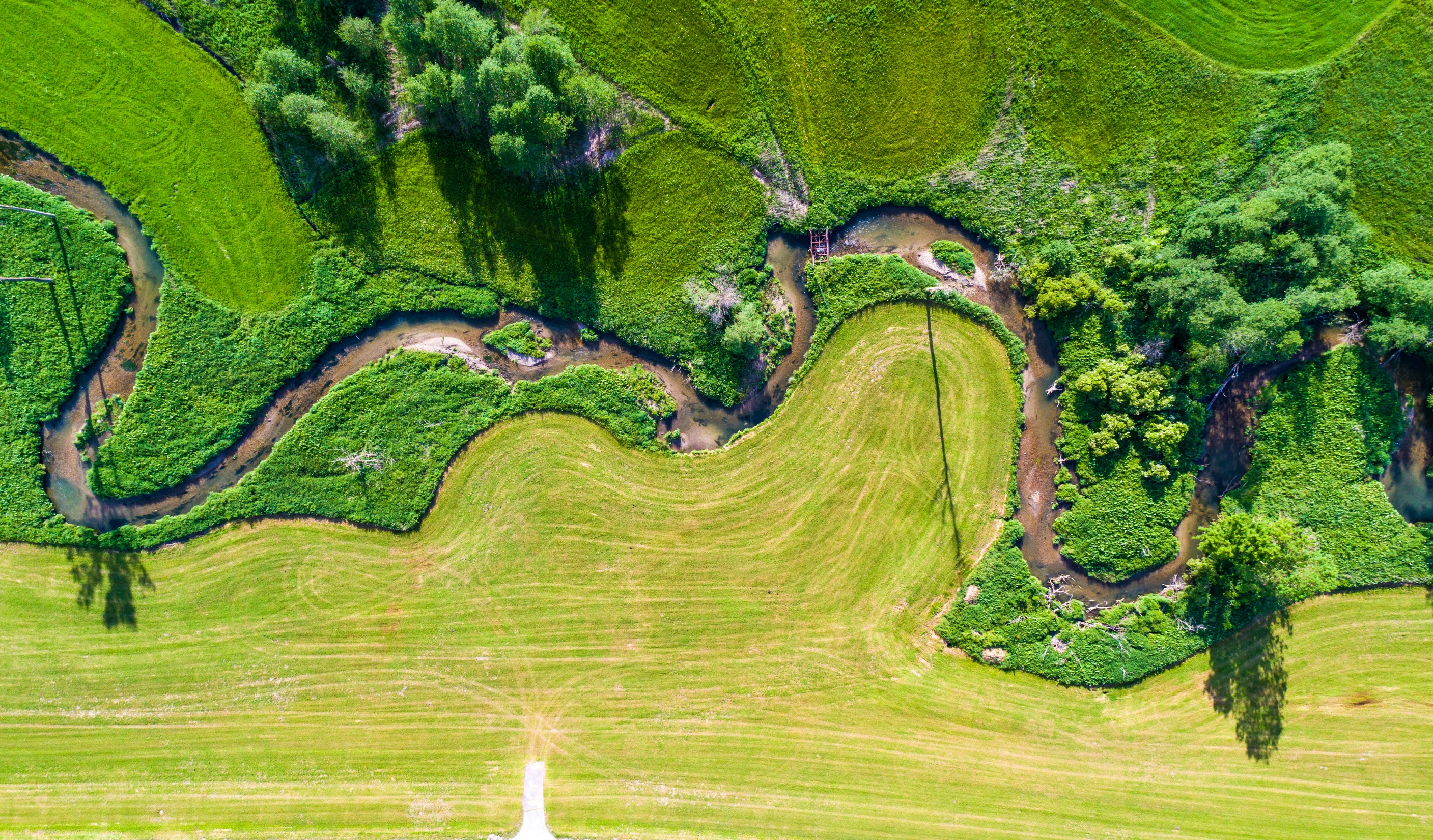 Centrum odborného vzdělávání Voda v krajině
centrum vzdělávání v oblasti vodního hospodářství na MENDELU, které podporuje inovativní přístupy ve vzdělávání v oblasti vodního hospodářství, cílí na studenty, učitele, odborníky i širokou veřejnost ​
příkladem aktivit jsou Water days – mezinárodní vzdělávací akce pro studenty středních škol z Evropy pořádané u příležitosti Světového dne vody nebo pořádání českého národního kola soutěže pro středoškoláky Stockholm Junior Water Prize​
Rozvojová spolupráce v Africe, Latinské Americe a Asii
aktivní rozvojová spolupráce a pomoci v Africe, Latinské Americe a Asii​
rozvojové projekty s vědeckými i soukromými subjekty​
propojování spolupráce akademiků z mnoha oborů napříč fakultami
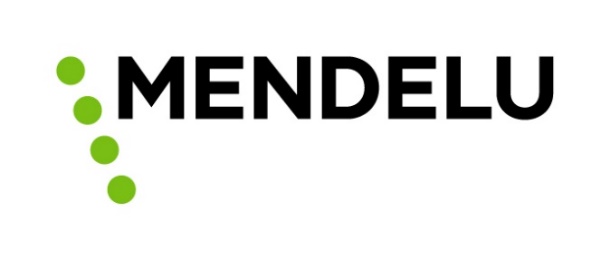 Rozvojová spolupráce v Africe, Latinské Americe a Asii
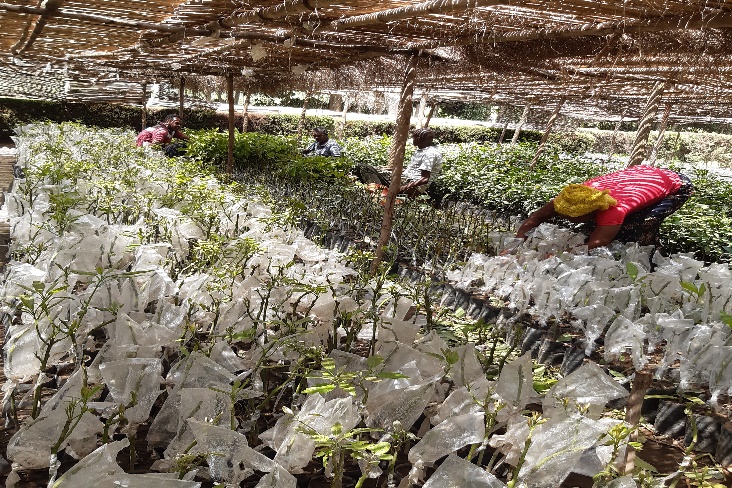 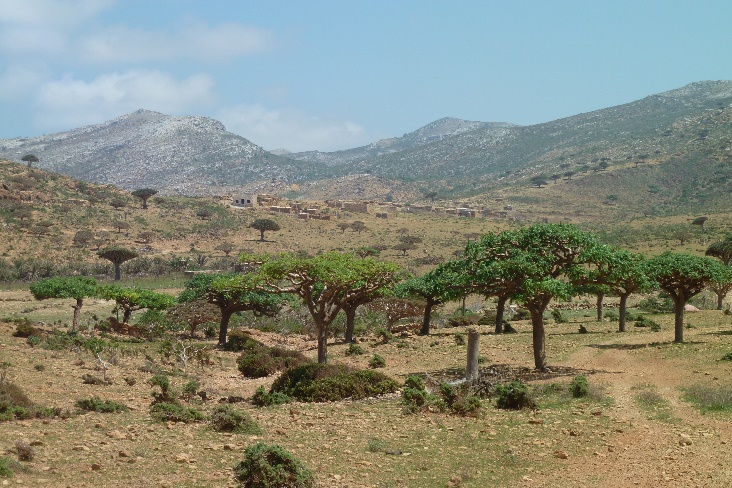 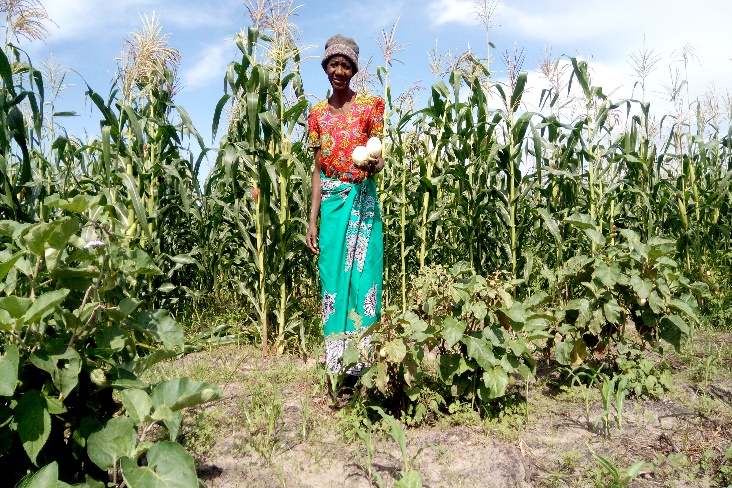 Ostrov Sokotra​
pomoc s ochranou biodiverzity a zalesňováním / inventarizace a podpora domácích a školních zahrad​
Etiopie​
silvopastorální systémy jako strategie udržitelného zemědělství / integrované farmaření / ochrana jezera Awassa​​
Zambie​
silvopastorální systémy / integrované​​ farmaření / zlepšování kvality programu lesnictví na Fakultě přírodních zdrojů na univerzitě​ v Copperbeltu
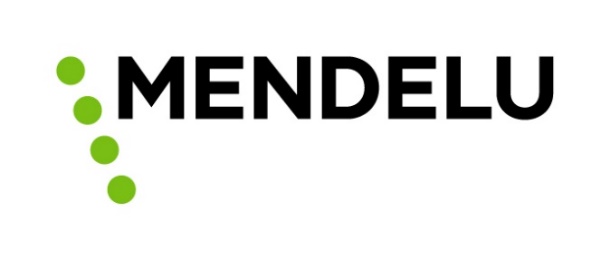 Akce na MENDELU
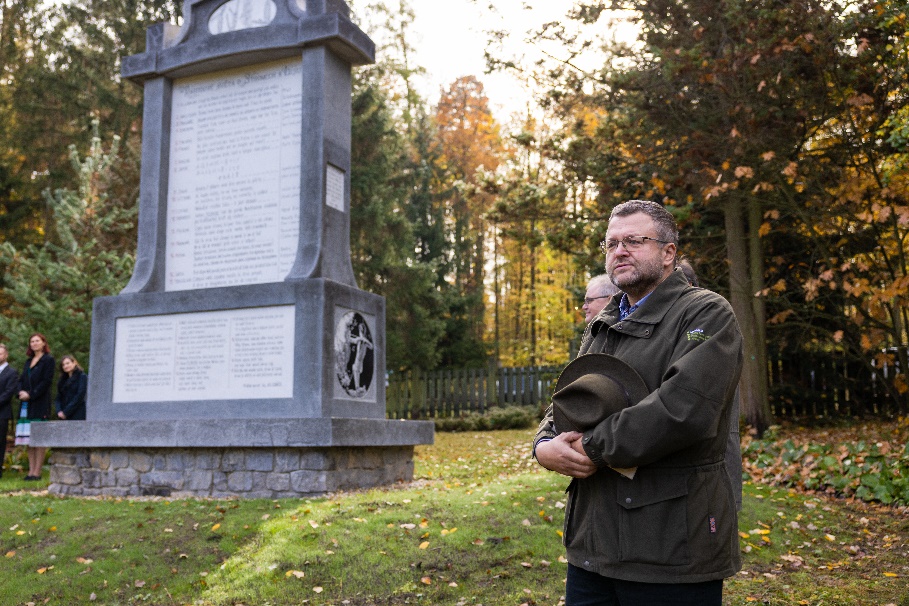 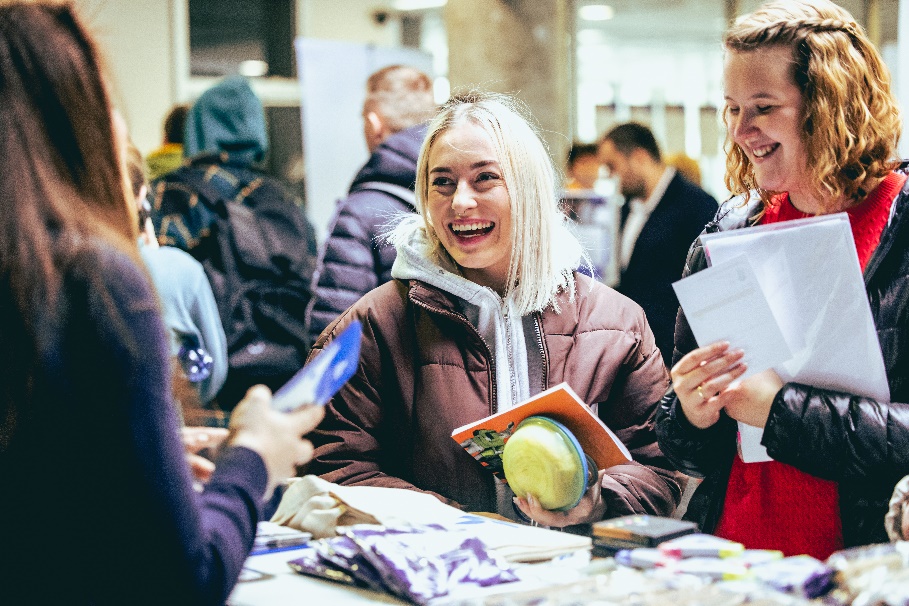 plesy, Kariérní den, Majáles, outdoor akce a sportovní události
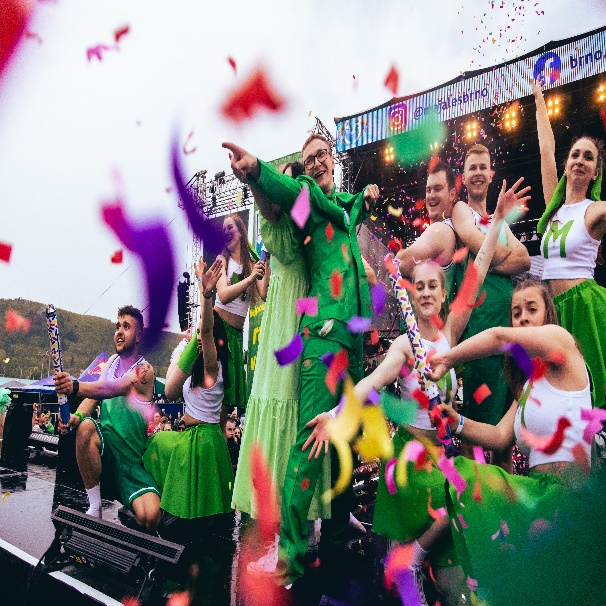 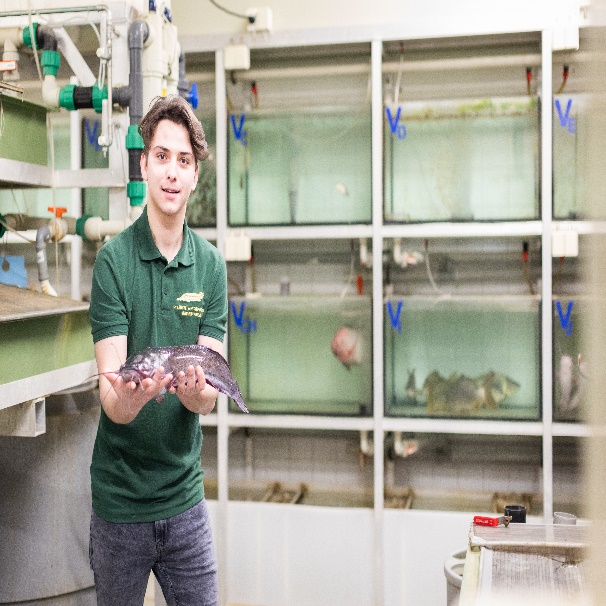 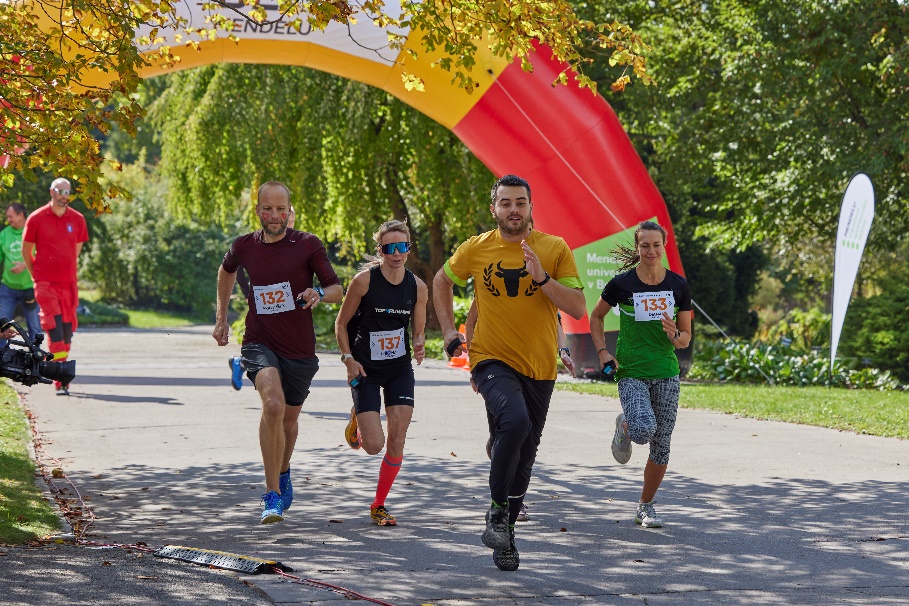 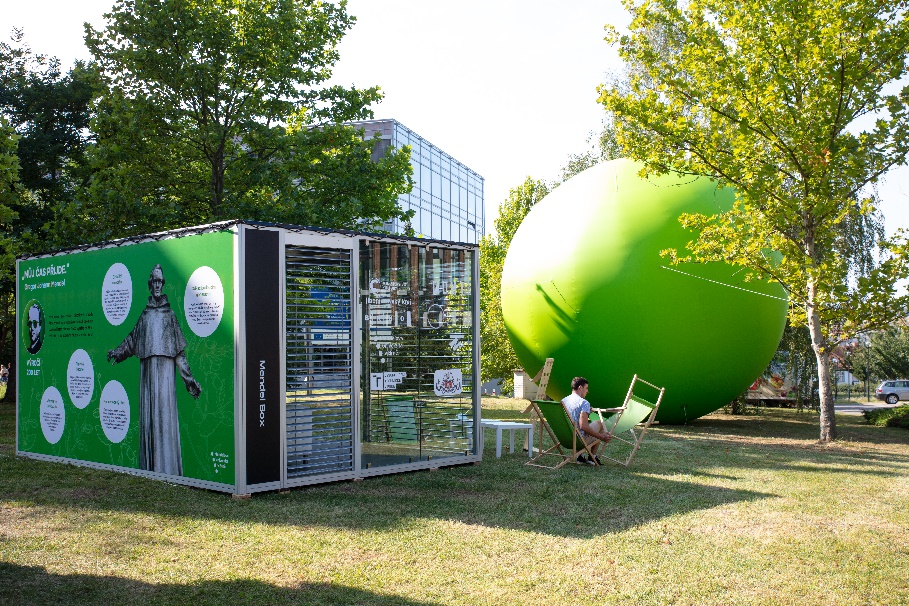 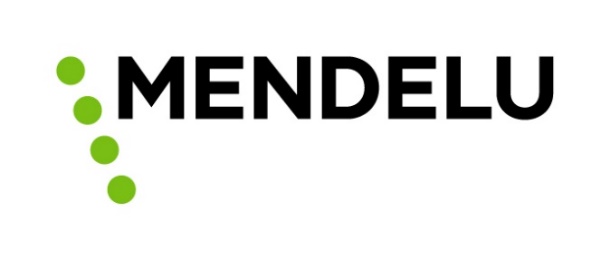 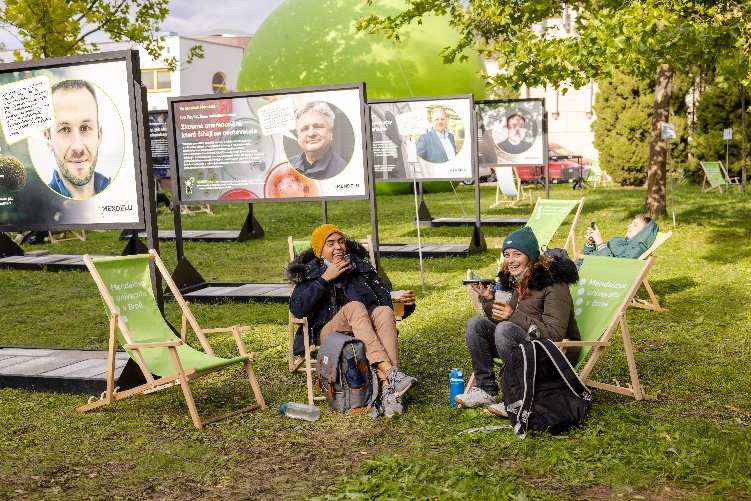 Komunita MENDELU
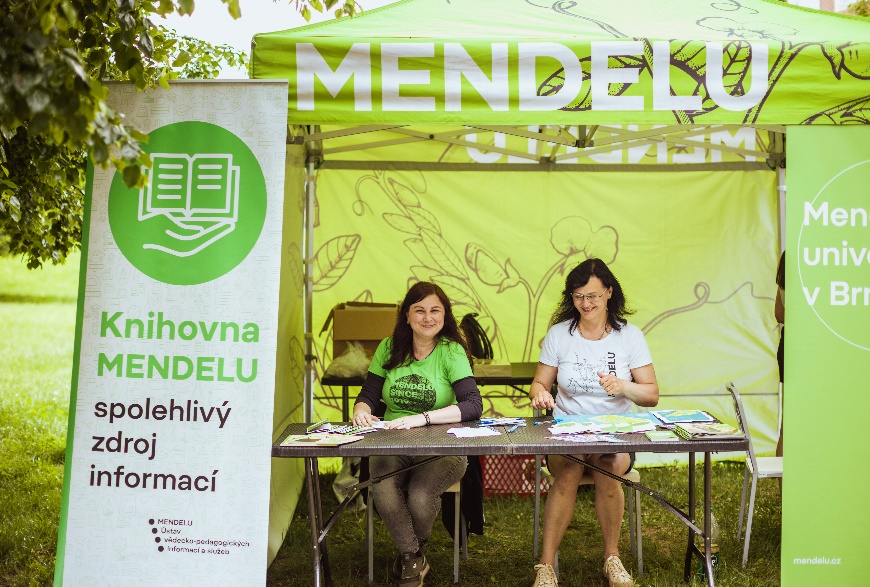 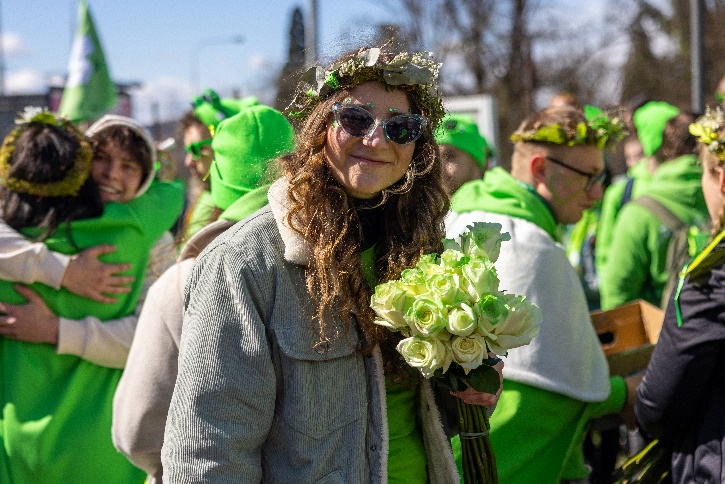 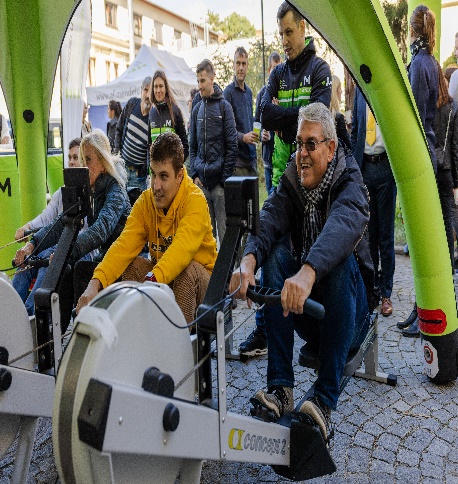 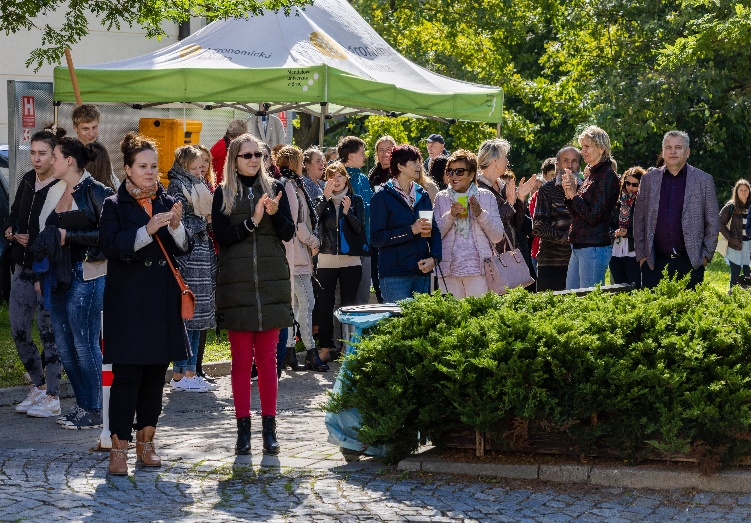 počet studentů 8 773, počet zaměstnanců 1 902, z toho 48 % žen

kariérní rozvoj, ​
akce pro zaměstnance i studenty – MENDELU party, Běh MENDELU, podpora studentských akcí – Majáles
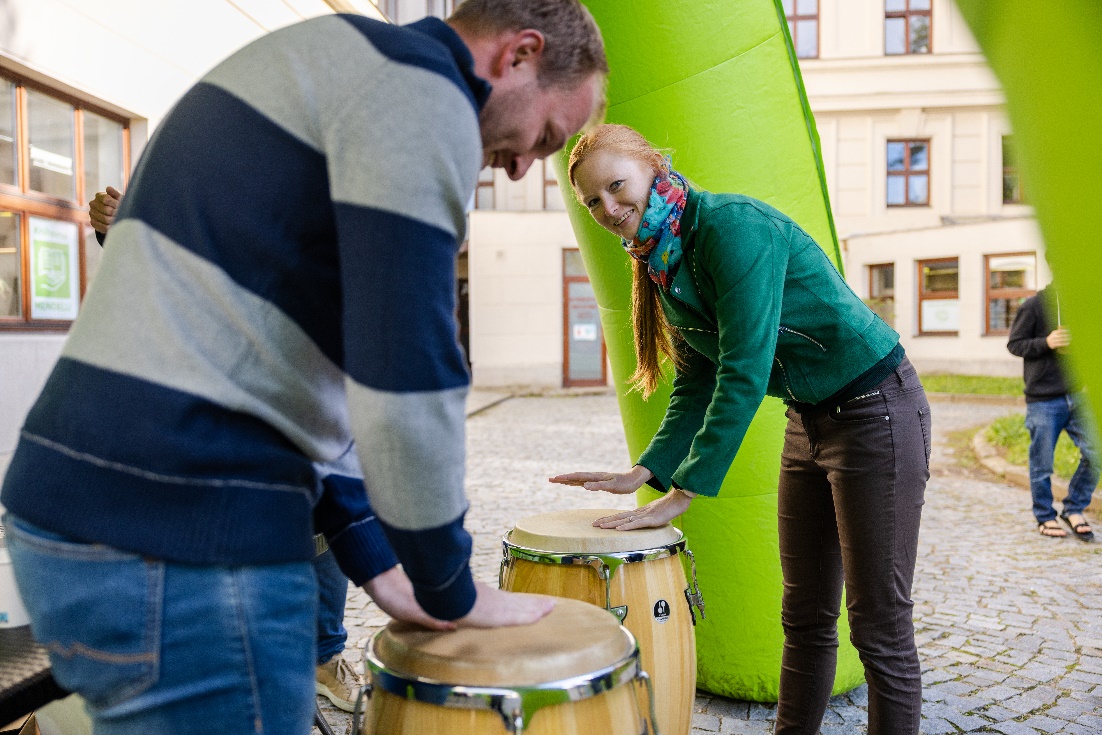 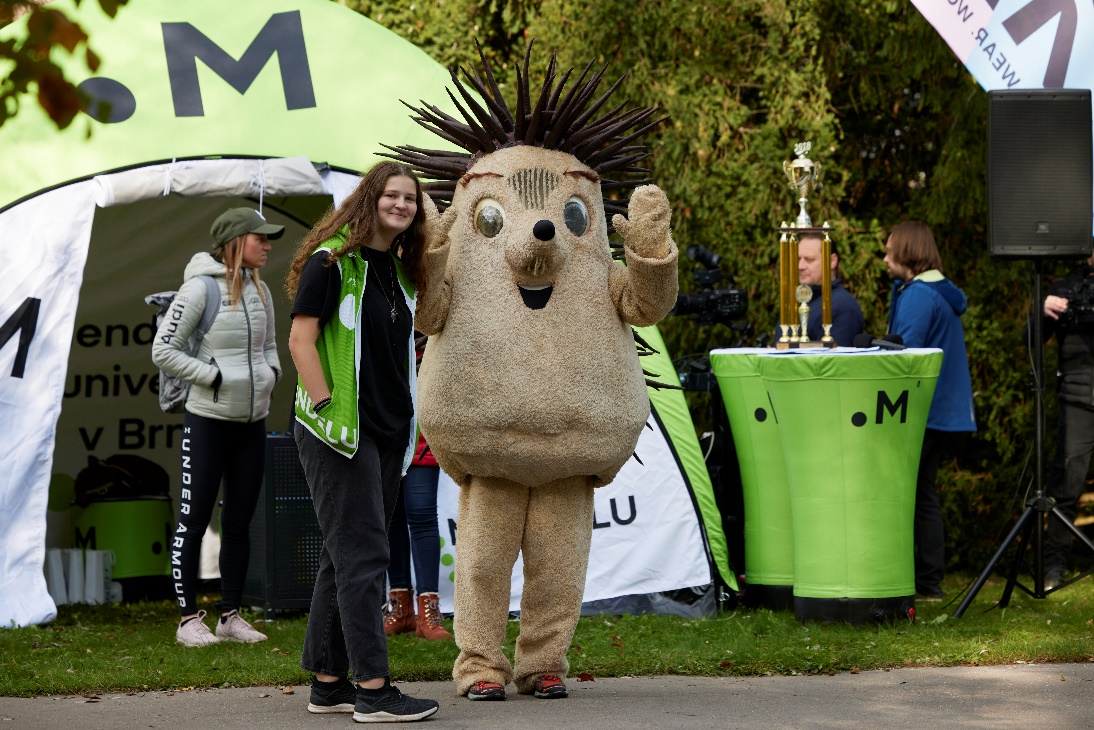 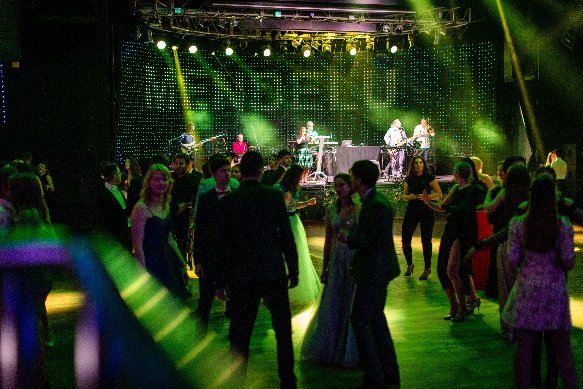 Děkuji za pozornost.​
​

Mendelova univerzita v Brně